Bezkontaktní platební karty Radost nebo starost ?
Jan Okrouhlý jan.okrouhly@hp.com

EurOpen.CZ, Kašperské Hory, 6. října 2014
[Speaker Notes: Bezkontaktní platební karty mají za sebou již deset let své existence. Na našem trhu jsou čtvrtým rokem, ale závratné oslavy se nekonají a stále přetrvává nedostatečná informovanost a ní související důvěra v tuto technologii. Proč a jak to vlastně s technologií vypadá? Na související otázky se pokusí přednáška odpovědět.]
Agenda
Stávající platební karty
Připomenutí EMV (kontakt)
Srovnání bezkontaktních plateb s EMV
Technologie pro akceptaci karet u obchodníka
Rychlost nebo bezpečnost
Limity karet
Zranitelnosti
Ochrana a obrana držitelů karet
[Speaker Notes: V přednášce se soustředíme jen na nejčastěji používané karty, tzn. od asociací VISA a Mastercard, které tvoří 97% všech karet vydávaných u nás. V zahraničí existují další jako je American Express (ExpressPay), Diners Club & Discover Financial (ZIP) či japonská  JCB (Japan Credit Bureau) a China UnionPay …]
Stávající typy vydávaných karet
Magstripe + čip + bezkontakt
Magstripe + čip 
+ neaktivní bezkontakt
Magstripe + bezkontakt
USA
Bezkontakt
Odlamovací nálepky, nálepky a v SIM
[Speaker Notes: Smart karty vznikly v Evropě, kde bylo hlavním přínosem snížení telekomunikačních nákladů na autorizaci zavedením offline transakcí. V USA byly komunikace vždy levné a proto nebyl důvod k zavedení této technologie.
S nárůstem podvodů s magstripe kartami v USA byla zavedena RFID technologie, jež využívala stávající datové linky a formáty výměny dat. Nebylo možné akceptovat čipová data => vznik duálních specifikací.

Problém slepice a vejce: Nejprve zavedeny karty a pak se teprve řeší jak se akceptují.

Budoucnost Smart karet je světlá – stále se zmenšuje velikost čipů, jejich spotřeba energie a navyšuje jejich rychlost či kapacita. Na inicializaci transakce je potřeba více času.

V USA podpora ochrany zákazníka – stačí hovor do banky a zneužití bylo napraveno, v Evropě se požaduje písemná žádost.]
Kontaktní rozhraní - Magnetická páska
Využívána přes 40 let dodnes
Levná a snadno vyrobitelná 
V USA dlouhá aktivní podpora akceptace
+ Square atp.
+ Proprietární zabezpečení proti kopírování
- Zneužívání dat z Evropy
- Profesionální padělání
U nás
stále jako technologický fall back 
platby držitelů karet z USA
Omezené datové rozhraní
[Speaker Notes: Technologie
+ Nenáročná na výrobu
+ Jednoduchá čtečka, rychlá interakce s papírovou kartou např. v turniketu
+ Univerzální použití nejen v platebním průmyslu – např. na papíře (letenky, jízdenky, vstupenky, loyalty)
Holomagnetics, Xsec, WaterMark Magnetics, MagnePrint, XiShield, ValuGard atp.
chyby při čtení a životnost čteček
Dodnes používáno pro vstupy do poboček (spíše už ne), u obsluhovaných terminálů, u mýtných bran či parkovišť]
Kontaktní rozhraní – EMV
Velká kapacita paměti (prostor pro kryptografické klíče a certifikáty)
Obtížnost tvorby duplikátu
Interaktivní rozhodování
Dostupnost nových metod ověření držitele
Možnost offline transakcí
Možnost bezpečné aktualizace obsahu
Provozovatelnost více aplikací
[Speaker Notes: + Zabezpečení transakcí
+ Redukce podvodů s falešnými, ztracenými či ukradenými kartami
+ Vylepšené metody ověření držitele
+ Kompatibilita EMV karet a EMV terminálů

Bezpečnost:
Ověření karty – pravost karty je ověřena při transakci online dynamickým kryptogramem nebo offline SDA, DDA nebo Combined DDA při generování kryptogramu. Transakční data jsou unikátní a nelze je zneužít k realizaci nové transakce (Replay Attack).
Ověření držitele – ochrana proto ztrátě karty. Transakci provádí ten, komu patří (proto se PIN nesmí sdělovat). Podpora 4 metod: offline PIN, online PIN, podpis a bez CVM. Vydavatel karty prioritizuje CVM metody dle rizikovosti transakce – např. na neobsluhovaných zařízeních s nízkými částkami lze použít bez CVM.
Ověření transakce – používají se vydavatelem definované pravidla k autorizaci transakce online nebo offline. Online zpracování je podobné zpracování magstripe doplněné o čipová data a kryptogram. Vydavatel rozhodne o zamítnutí či schválení. Při offline transakci terminál a kartou vyhodnocuje risk parametry za účelem zjištění, zda lze transakci autorizovat. Offline transakce se využívají na terminálech bez online připojení a nebo kde jsou komunikační náklady vysoké (popř. jen pro urychlení odbavení transakce, neboť neodeslané transakce v terminálu představují riziko při jeho ztrátě/krádeži/rozbití)]
Padělání karet v USA
Zavedením EMV ve světě se podvodníci soustředili na USA
Ukázka profesionálního padělání karet - zabavená dílna
https://www.youtube.com/watch?v=V3pElQD8UZg
Zavedeno Contactless na stávající omezené infrastruktuře
Kontaktní flow - EMV
SELECT (volba dostupných aplikací)
GET PROCESSING OPTIONS (výměna základních informací)
READ RECORDS (načtení a ověření dat z karty, restrikce )
GET DATA/VERIFY (offline PIN)
GENERATE APPLICATION CRYPTOGRAM
EXTERNAL AUTHENTICATE (jen VISA online)
GENERATE APPLICATION CRYPTOGRAM (podruhé, poté Completion)
Issuer Scripts (PIN CHANGE/UNBLOCK/APPLICATION BLOCK…)
[Speaker Notes: Po READ RECORDS Processing restrictions
Místo VERIFY může být Online PIN, podpis se řeší terminálem až po online schválení vydavatelem.
Pozn. Critical Issuer Scripts mohou být vykonány před druhým generováním kryptogramu]
Bezkontaktní technologie
MasterCard PayPass (v2.1 a v3.0.1)
MasterCard PayPass Mag Stripe 
MasterCard PayPass M/Chip
VISA PayWave (VCPS 2.0.2 a VCPS 2.1)
VISA MSD
VISA qVSDC
American Express (ExpressPay)
Diners Club & Discover Financial (ZIP)
Japan Credit Bureau (J/Speedy + QUICPay/FeliCa)
China UnionPay (QuickPass)
[Speaker Notes: 97 % našeho trhu Mastercard a VISA.
V zahraničí existují další jako je American Express (ExpressPay), Diners Club & Discover Financial (ZIP) či japonská  JCB (Japan Credit Bureau) a China UnionPay …

Magstripe a EMV mód jsou u MC PayPass v Evropě povinné (jinde postačuje Magstripe mód)

99.9% of terminals in Europe are chip-enabled
84.7% of terminals in Canada, Latin America, and the Caribbean are chip-enabled
86.3% of terminals in Africa and the Middle East are chip-enabled
71.7% of terminals in Asia Pacific are chip-enabled

Migrace na EMV v USA atp.: http://www.emv-connection.com/emv-faq/
Od 1.4.2013 musí být acquireři v USA schopni zpracovávat plné čipové transakce (nejen partial grade).
VISA: Od 1.10.2015 jsou chráněni všichni, kdo budou používat EMV (vyjma AFD, pro něž to platí od 1.10.2017).
MC PP 2.x obsoleted, postupně nahrazován terminály dle PP 3: 
Podpora mobilních transakcí (on device CVM) = konfigurační podpora NFC zařízení, jež nelze kontaktně použít
Zobrazení kreditu na kartě – obdoba Available Offline Spending Amount na VISA kartách
Dokončení přerušených transakcí – terminál vede jejich log u karet, které tuto funkci podporují
-- Úložiště na kartě
-- Data Exchange
-- Specialitka Autorun pro neustálé opakování téže transakce (vhodné u koncertů, přepážek s fixní cenou)
PPM Mag Stripe – při překročení ReaderCVMrequired limitu se signalizuje Mobile Support Indikatorem a terminál změní obsah Track2 (délka UN se zvětší o 5) a tím se pozná provedení on device CVM. Konfiguračně lze zakázat jeho akceptaci
VCPS 2.1]
MasterCard PayPass M/Chip
Karta obsahuje  
Statická data (PAN, expiraci atp.)
Vydavatelem podepsaná statická data
Veřejné klíče karty a vydavatele
Privátní klíč pro digitální podpis karty 
Transakce
Terminál načte data z karty
Ověří pravost načtených dat (ověří podpis vydavatele)
Karta podepíše transakci (částku, datum atp.)
[Speaker Notes: Využití infrastruktury pro výměnu transakcí
Celá komunikace musí proběhnout v časovém limitu 600ms.
Pravost dat ověřována CDA, popř. ještě SDA.]
MasterCard PayPass M/Chip flow
SELECT (automatická volba dostupných aplikací)
GET PROCESSING OPTIONS (výměna základních informací)
READ RECORDS (načtení a ověření dat z karty, restrikce )
GET DATA/VERIFY (offline PIN)
GENERATE APPLICATION CRYPTOGRAM
GENERATE APPLICATION CRYPTOGRAM (podruhé, poté Completion)
Issuer Scripts (PIN CHANGE/UNBLOCK/APPLICATION BLOCK…)
[Speaker Notes: Po READ RECORDS Processing restrictions
Místo VERIFY může být Online PIN, podpis se řeší terminálem až po online schválení vydavatelem.
Pozn. Critical Issuer Scripts mohou být vykonány před druhým generováním kryptogramu]
MasterCard PayPass M/Chip online flow
7 October 2014
11
MasterCard PayPass M/Chip offline flow
7 October 2014
12
MasterCard PayPass MagStripe
Karta obsahuje  
Statická data (PAN, expiraci atp. – formát podobný obsahu magnetické pásky)
NEJSOU PODEPSANÁ
Privátní klíč pro generování dynamického CVC (Card Verification Code)
Transakce
Terminál načte data z karty
Terminál odešle kartě UN (Unpredictable Number)
Karta generuje CVC3 
Do funkce vstupují proměnné UN a ATC (Application Transaction Counter)
Ověří kartu, ale NE TRANSAKCI (částku, datum atp.)
Může být ověřeno pouze vydavatelem karty (popř. stand-in)
[Speaker Notes: Technologie z definici umožňuje i statické kódy CVC3, popř. nulové nUN!]
MasterCard PayPass MagStripe flow
SELECT (automatická volba dostupných aplikací)
GET PROCESSING OPTIONS (výměna základních informací)
READ RECORDS (načtení a ověření dat z karty, restrikce )
GET DATA/VERIFY (offline PIN)
GENERATE APPLICATION CRYPTOGRAM COMPUTE CRYPTOGRAPHIC CHECKSUM
GENERATE APPLICATION CRYPTOGRAM (podruhé, poté Completion)
Issuer Scripts (PIN CHANGE/UNBLOCK/APPLICATION BLOCK…)
[Speaker Notes: Celá komunikace musí proběhnout v časovém limitu 300ms, v realitě je mnohem rychlejší. Rychlost je mj. závislá na výrobci čipu a délce klíčů.]
MasterCard PayPass MagStripe flow
7 October 2014
15
VISA PayWave qVSDC
Karta obsahuje  
Statická data (PAN, expiraci, definice chování atp.)
Veřejné klíče karty a vydavatele
Privátní klíč pro digitální podpis karty 
Transakce
Karta podepíše transakci (částku, datum, atp.)
Terminál načte data z karty (jen při offline transakci)
Ověří pravost načtených dat (jen při offline transakci)
[Speaker Notes: Mělo by být personalizováno bez Cardholder name
ISO 14443
qVSDC využívá části EMV např. DDA, klíče, čítače a risk analýzu
Bez CVM, bez SDA, generuje ARQC a/nebo TC jako kontaktní VSDC
Parametry: limit jedné transakce, kumulativní limity, čítače pro vyžádání či vynucení kontaktní transakce 
Track my měl obsahovat iCVV (či placeholder) jiné od CVV použitého na magnetické pásce]
VISA PayWave qVSDC flow
SELECT (automatická volba dostupných aplikací, příprava dat požadovaných kartou, popř. zohlednění Dynamic Reader Limits)
GET PROCESSING OPTIONS (výměna nezbytných transakčních informací včetně analýzy akcí a kryptografických operací)
READ RECORDS (pro offline transakce načtení a ověření dat z karty)
GET DATA/VERIFY (offline PIN)
GENERATE APPLICATION CRYPTOGRAM
GENERATE APPLICATION CRYPTOGRAM (podruhé, poté Completion)
Issuer Scripts (PIN CHANGE/UNBLOCK/APPLICATION BLOCK…)  Issuer Update (při opakovaném přiložení karty)
[Speaker Notes: Minimalizuje množství příkazů mezi terminálem a kartou a redukuje tak čas potřebný k transakci. 
Nabízí offline data autentizaci (fDDA) i online autentizaci karty pomocí CVN 10, CVN 17 nebo CVN 18.
Pozn. ODA může issuer na kartě volitělně aktivovat i pro online transakce.
Issuer Update provede Select a pro ověření karta využije hodnoty z poslední transakce, vyžaduje CVN 18.]
VISA PayWave qVSDC online flow
[Speaker Notes: Issuer Update provede Select a pro ověření karta využije hodnoty z poslední transakce.]
VISA PayWave qVSDC offline flow
[Speaker Notes: Issuer Update provede Select a pro ověření karta využije hodnoty z poslední transakce.
Při offline transakci jsou prostřednictvím fDDA podepsány statická i následující dynamická data:
UN (reader), částka, kód měny, UN (karty).
fDDA vráceno již při GPO, čímž klesá riziko jeho chybného načtení při vyjmutí karty z pole (max. se nepodaří načíst všechna statická data)]
VISA PayWave MSD
Karta obsahuje  
Statická data (PAN, expiraci atp. – formát podobný obsahu magnetické pásky)
NEJSOU PODEPSANÁ (VĚTŠINOU)
Symetrický klíč pro generování dynamického CVV (Card Verification Value)
Výjimečně veřejné klíče karty a vydavatele + privátní klíč pro digitální podpis karty 
Transakce
Terminál odešle kartě UN (Unpredictable Number), částku, TTQ (další data záleží na podporovaném kryptogramu)
Karta generuje dCVV a vrací ATC a odešle magstripe data z karty nebo CVN17
Do výpočtu dCVV vstupuje jako proměnná jen ATC (Application Transaction Counter)
dCVV ověří kartu, ale NE TRANSAKCI (částku, datum atp.)
Může být ověřeno pouze vydavatelem karty (popř. stand-in)
[Speaker Notes: MSD vyžadováno pro globální akceptovatelnost – bez čítačů, bez CVM, vždy online. Personalizováno bez Cardholder name

Jeden společný ATC inkrementovaný při každé transakci =>dCVV a nebo CVN 17. ATC má fixně 4 BCD cifry.
Bez transakčních limitů, vždy online, bez CVM. Transakční limity stanoví jen terminál.

Pozn.: Pro CVN17 může issuer povolit ODA.
VCPS 2.1 CVN18 se netýká MSD.]
VISA PayWave MSD flow
SELECT (automatická volba dostupných aplikací)
GET PROCESSING OPTIONS (výměna nezbytných transakčních informací)
READ RECORDS (pro offline transakce načtení a ověření dat z karty)
GET DATA/VERIFY (offline PIN)
GENERATE APPLICATION CRYPTOGRAM
GENERATE APPLICATION CRYPTOGRAM (podruhé, poté Completion)
Issuer Scripts (PIN CHANGE/UNBLOCK/APPLICATION BLOCK…)
[Speaker Notes: Používá se jen na nečipových trzích – tzn. ne u nás.
V realitě dvě varianty – buď generování kryptogramu 17 a nebo legacy dCVV.
dCVV se dynamicky mění s každou transakcí a je uloženo v Track 2 Equivalent Data/Discr. Data spolu s 4 ciframy z ATC.
UN se používá jen v kryprogramu 17- ten je jen z amount, UN, ATC a bytu 2 z CVR. 
Transakce se vždy autorizuje online, proto se neprovádí READ RECORDS.
Issuer Update není možný

Pozn. Pro urychlení se používá menší množství dat k zabezpečení integrity transakce – např. do výpočtu nevstupuje kód měny transakce, kód země terminálů, datum, typ transakce atp.
MSD terminály nemusí deaktivovat bezkontaktní rozhraní a mohou tak přečíst kartu kdykoli.]
Akceptace karet u obchodníka
[Speaker Notes: Acquiring

Základní rozdělení z hlediska technologií a jak je to uvnitř terminálů. Možné napojení na POS i manuální start transakce.
Možnost manuálního zadávání. Rozdíl mezi přítomností obsluhy a nepřítomností.]
Čítače na kartách MasterCard
PayPass M/Chip aplikace sdílírisk management čítače mezi kontaktním a bezkontaktním rozhraním
Offline čítače jsou obvykle
COTA: Cumulative Offline Transaction Amount
COTN: Consecutive Offline Transactions Number
Společný ATC
Čítán při započetí každé transakce
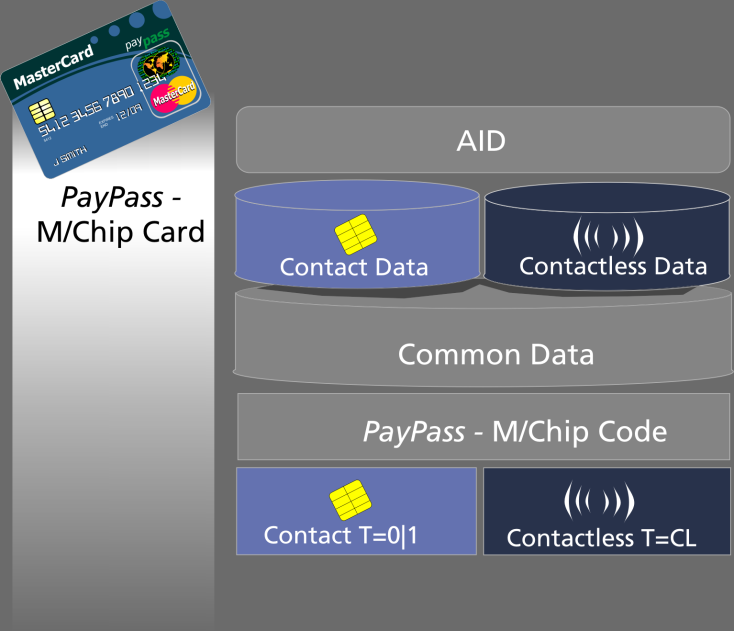 [Speaker Notes: Offline čítače jsou aktualizovány pouze při offline schválení
Offline čítače mohou být resetovány jen po issuer autentizaci = při online EMV transakci]
Čítače na kartách VISA
qVSDC aplikace sdílírisk management čítače mezi kontaktním a bezkontaktním rozhraním
Aplikace může zvolit jinou sadu čítačů dle parametrů transakce
Kromě offline čítačů jako u MasterCard jsou navíc např. VISA low payments fund
[Speaker Notes: Offline čítače jsou aktualizovány nejen při offline schválení
Offline čítače mohou být resetovány po issuer autentizaci v závistlosti na nastavení ADA karty, ale mohou být též jen navýšeny = při online EMV transakci nebo při Issuer Update (jen CVN18)
Lze např. resetovat zadáním PINu… sad je v kontaktním několik, pro CL se používá jen jedna, obvykle prvni
Rozlišují mezinárodní a domestic čítače]
Nastavení bezkontaktních limitů
Řídí je nejen banky, ale v regionech regulují též asociace
Online autorizační limity ve vydavatelské bance (často variabilní)
Offline limity na kartě (převážně fixní)
Karta může např. limitovat počet či výši transakcí v jednom dni a to nejen při online transakcích (datum a čas získává karta z terminálu)
Typický kumulativní limit max. 3500 Kč offline (lze tedy např. zaplatit až 350x 10Kč bez CVM)
Typický CRL na ekvivalent 500 Kč
Typický CFL odpovídá hodnotě CRL, ale lze jej na terminálech využít k „předčasnému“ provedení transakcí online
Terminál může zvolit sadu limitů dle typu aplikace na kartě či při NFC platbě
[Speaker Notes: Často si online limity může klient měnit např. přes Internetové bankovnictví

Charge karty, gift karty, debetni karty, unlimited karty

Limity nastaveny nejen bankami, ale v rámci regionů regulovány asociacemi.]
Rychlost versus bezpečnost
Cíle VISA: absolutní rychlost
Tzv. Hard Limit trh (platby jen do 500 Kč ekvivalentu a bez CVM)
Vždy akceptováno offline, jen občas „security check“ v podobě nezbytné realizace reset čítačů prostřednictvím EMV transakce
Nepovinný tisk účtenek pro transakce bez CVM (příp. tisk do 2s)
Využití CVN 17, jež elektronicky podepisuje méně transakčních dat a jednodušší flow
MasterCard od počátku Soft Limit (podpora plateb libovolných částek)
Bez CVM do 500 Kč ekvivalentu (CRL)
S CVM nad CRL
Počítal nezbytností rychlé odezvy autorizační infrastruktury v blízké budoucnosti
VISA se zde uvolila k Soft Limit trhu na úkor skoro o čtvrtinu rychlejších offline transakcí než MasterCard
Zranitelnosti
Pasivní útok
Prostý odposlech transakcí mezi kartou a terminálem – spec. vybavení až na 1m
Primární cíl MagStripe/MSD transakce, popř. zneužití dat držitele (PAN, expirace)
Aktivní útok
Vyvolání držitelem nevyžádané falešné transakce (např. PrePlay Attack viz dále)
Reálným terminálem (postrádá smysl)
Real time útok
Realizována držitelem nevyžádaná reálná transakce (auto transformátor - nepraktické, Relay Attack – většinou vyžaduje komplice)
Invazivní útok
Bezdrátové získání dat/cílených datových objektů např. z EMV části karty
Malware využívající přístup k NFC ve smart phonech
DoS útok
[Speaker Notes: Aktivní útoky typické v USA za účelem získání dat z karty a vytvoření kopie karty či její magstripe verze.
 Pokusy o realizaci transakce na skutečném či falešném terminálu mohou vést ke znemožnění platby postiženou kartou.]
NFCProxy – aktivní útok
Replay Attack
https://www.youtube.com/watch?v=w_vYuLyfw3E
NFCProxy – real time útok
Relay attack
https://www.youtube.com/watch?v=Yjfc60LGjik
„Klonování“ PayPass karty - aktivní útok
UN 4 – dle EMV byty BCD
v praxi se používají jen 2 až 3 cifry – dáno vydavatelem karty/kapacitou polí v autorizačních zprávách/uloženo na kartě
Pro 3 cifry => 1000 hodnot => Pre-Play attack je možný (trvá cca minutu)
Omezení:
Z důvodu zvyšování ATC je útok možný jen, dokud není k platbě použita původní karta (vydavatel kontroluje ATC, ale opět jen frakci z důvodů kapacity polí a navíc řada vydavatelů karet toto pole nekontroluje).
Je potřeba provést downgrade Attack – donutit terminál akceptovat platbu v MagStripe módu změnou módu v AIP čteném terminálem z karty (klonované). AIP není součástí integritních kontrol.
Vylepšení:
Zkrácení UN na klonované kartě někteří vydavatelé nedetekovali
Možnost až 6 resetování komunikace se čtečkou při nichž se generují jiné UN
Vydavatelé by měli být schopni detekovat downgrade Attack, ale často to nedělají.
[Speaker Notes: Jde o kombinovaný útok na MC PayPass Magstripe]
„Klonování“ PayPass karty
Kombinovaný útok na MC PayPass Magstripe
https://www.youtube.com/watch?v=jRW_72uwHgw
Formy ochrany
Osobní
Nepořízení bezkontaktní karty 
Neaktivování bezkontaktního rozhraní
Zničení bezkontaktního rozhraní 
Používání obalu
Právní 
Asociace vyžadují pojištění podvodných transakcí do ekvivalentu 500 Kč provedené bez ověření držitele
Zákon č. 284/2009 Sb. omezuje odpovědnost klienta na 150 Eur
Technické
Vhodná personalizace objektů a přístupů k nim
Vhodné autorizační limity a funkční anti replay mechanismy
Detailní rutinní kontroly transakčních dat
Sumarizace
Jednoznačně větší uživatelský komfort
Bezpečnější než magnetická páska
Nedosahuje výhod čipu, resp. při offline použití se bez něj neobejde
Vyžaduje obezřetné zacházení – vhodný obal
Primárně jde o přechodovou fázi cílenou na mobilní zařízení s NFC
Akceptace není všude běžná a co teprve v zahraničí - bez klasických karet se ještě delší dobu neobejdeme
Neexistuje nezávislá instituce hodnotící kvalitu, resp. bezpečnost jednotlivých karet
Po odstranění magstripe zacílí útočníci jak na EMV tak na bezkontakt
Děkuji za pozornost
Mýty a fakta
Lze vyčíst z karty log transakcí ?
Často ano, ač jej asociace nedoporučují, popř. přístup by měl být chráněn
Lze zneužít data z doručované karty ?
Karta by měla být doručována neaktivní, popř. ve stíněném obalu. V opačném případě ji lze do výše CRL opakovaně zneužít.
Zaplatím aniž bych chtěl?
Čtečky karet se za běžných okolnosti aktivují jen na nezbytně nutnou dobu a mají nastavenu citlivost na jednotky cm.
Držitel reálného terminálu skrytě obcházející např. pasažéry MHD od banky po několika stížnostech obětí namísto peněz obdrží spíše obsílku.
Nezaplatím najednou vícekrát při přiložení peněženky s více bezkontaktními kartami?
Kolizní mechanismus čteček toto vylučuje a měl by transakci znemožnit, resp. na situaci zřetelně upozornit. V praxi je však možné, že se platba jednou z karet i z hlediska terminálu podaří.
Je možné zrušit offline transakci např. za zboží naúčtované omylem?
Taková transakce může být pouze refundována. Ponížený offline kredit na kartě není možné refundací ovlivnit.
[Speaker Notes: Bonus slide]